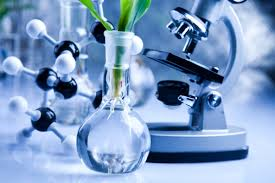 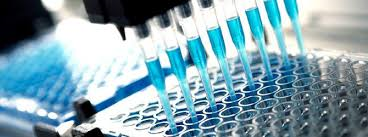 CAREER AND PRE-HEALTH RESOURCES FOR LIFE SCIENCES STUDENTS
COLLABORATIVE EVENT WITH 
UCLA NEUROSCIENCE UNDERGRADUATE ADVISING: 
Aftin Whitten and Jaclyn Robbin
PRESENTED BY 

KRISZTINA KECSKEI
CAREER CENTER, UCLA
CAREER COUNSELING SERVICES
Career Center Hours:  M-F, 9am-5pm

VIRTUAL/IN-PERSON Career Counseling Appointment 
(Sign up through HANDSHAKE/APPOINTMENTS)
We help with:  resume critiques, personal statement review, mock interviews, graduate school planning timeline, and much more!

VIRTUAL/IN-PERSON Drop-In Hours: Tues-Wed-Thurs, 10am-2pm
15 minute sessions, limited to resume/cover letter critiques & job/internship search advice.
CAREER GUIDE
Contains helpful information on topics such as:
Resumes
Interviewing
Negotiating Salary
Evaluating Job Offers

Download it as a pdf : https://career.ucla.edu/Portals/123/documents/career%20guide/UCLA_CareerGuide_2019-2021.pdf
PRE-HEALTH SERVICES
Mock Interviews
30 minute practice interview with a career counselor

Personal Statement Critiques
30 minute critique with a career counselor

Sign up for a VIRTUAL OR IN-PERSON counseling appointment through HANDSHAKE and select “mock interview” or “personal statement critique”

Workshops
Check HANDSHAKE for full schedule!
PRE-HEALTH ONLINE RESOURCES
PRE-HEALTH AT UCLA WEBSITE: http://prehealth.ucla.edu/ 

PRE-HEALTH AT UCLA FACEBOOK PAGE: https://www.facebook.com/PreHealthUCLA/

PRE-HEALTH NEWSLETTER
Go to HANDSHAKE and chose HEALTHCARE as industry preference
MCAT/GRE/DAT STRATEGY SESSIONS
MCAT/GRE/DAT STRATEGY SESSION
(Princeton Review)

Check back in Spring Quarter for new dates
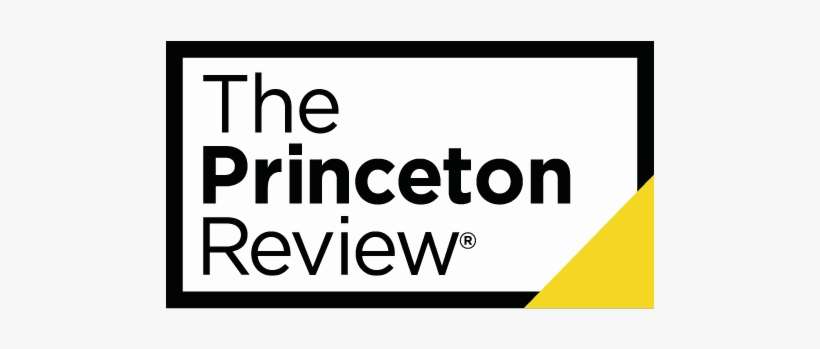 MCAT/GRE/DAT PRACTICE TESTS
MCAT/GRE/DAT
PRACTICE TEST
(Princeton Review)
FREE ONLINE

 Check back in Spring Quarter for new dates
“THE JUMPSTART SERIES”
1.5 hour conference/seminar, 
where students can learn about
particular careers, industries,
or other professional programs. 

Includes the opportunity to hear
from and meet professionals in
targeted areas.
Recorded webinars can be
found on the Career Center’s
YouTube Channel on a wide
variety of topics including:
optometry, pharmacy, dentistry, 
physical & occupational therapy,
and many more…

https://www.youtube.com/user/UCLACareerCenter/featured
“HIDDEN GEMS IN HEALTHCARE” SERIES
1.5 -hour events, where students can learn about lesser-known careers in healthcare, and professional programs associated with them. 

Includes the opportunity to hear from and meet grad students and/or professionals in these careers.
Recorded webinars can be
found on the Career Center’s
YouTube Channel on a wide
variety of topics including:  nutrition, audiology, genetic counseling, podiatric medicine, and many more…

https://www.youtube.com/user/UCLACareerCenter/featured
“HIDDEN GEMS IN HEALTHCARE” SERIES
Hidden Gems in Healthcare: 
PERFUSIONIST
Wednesday, March 1st, at 4pm

Register on Handshake: https://app.joinhandshake.com/edu/events/1195651
WORKSHOPS/EVENTS
CPR/ First Aid Basics Class and Ambulance Tour (IN-PERSON)
Tuesday, March 7th, at 4.30pm
Location: Career Center, Room 200, 2nd floor

Register on Handshake: https://app.joinhandshake.com/edu/events/1243231
MED MENTOR WORKSHOPS
Med Mentors are 1st and 2nd year medical school students at DGSOM and they host a wide variety of events and offer 1:1 advising appointments to pre-med students. 

Follow them on Facebook: https://www.facebook.com/medmentorsucla
YouTube: https://www.youtube.com/channel/UCFJA7m77Rsc4RNEIWEXoiHg
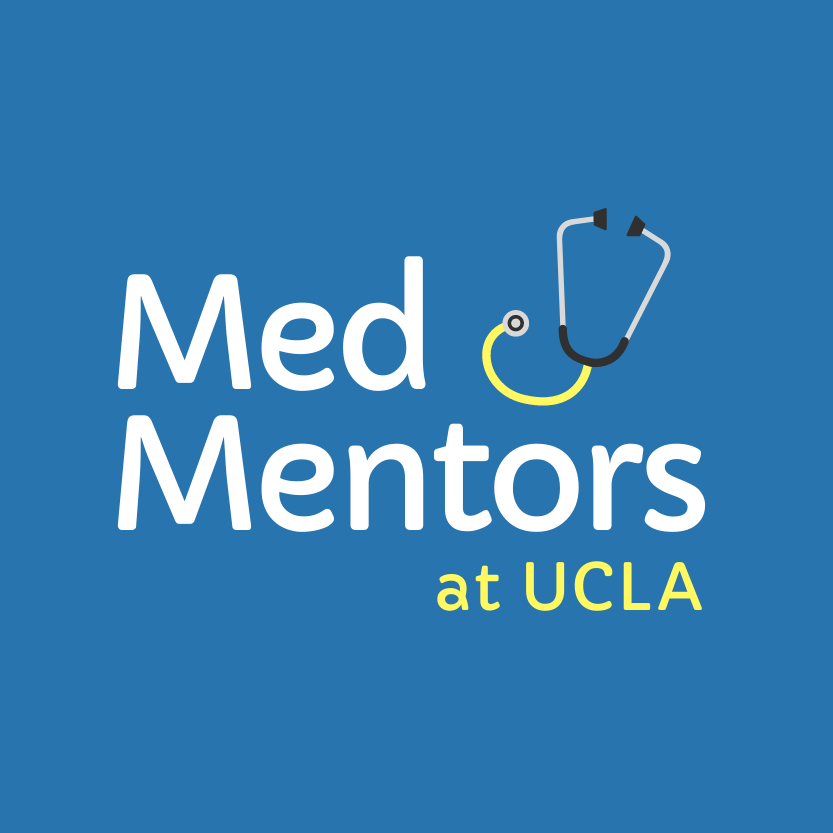 MED MENTOR WORKSHOPS
Med Mentor Monday: 
Am I Ready to Apply to Med School?
Monday, Feb 27th, 2023 7-8pm

Register on Handshake: 
https://app.joinhandshake.com/edu/events/1234946
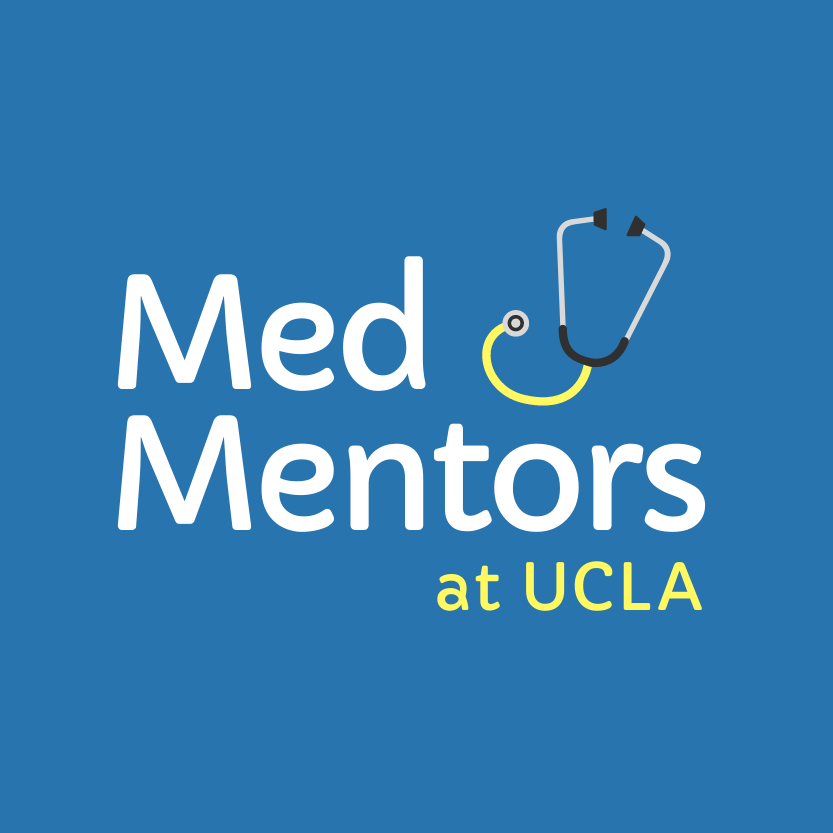 RESOURCES on HANDSHAKE
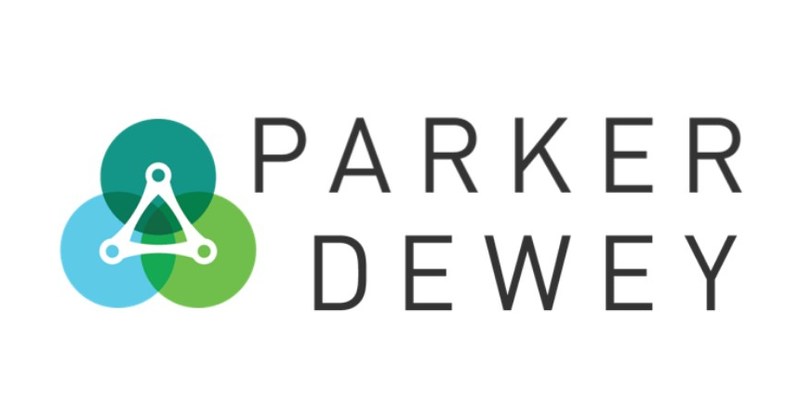 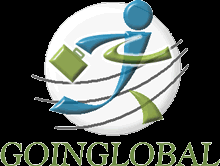 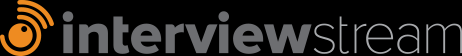 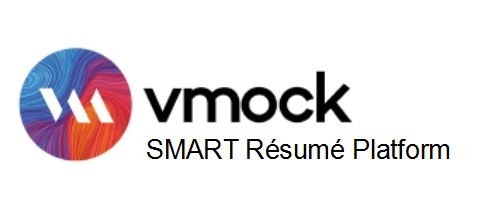 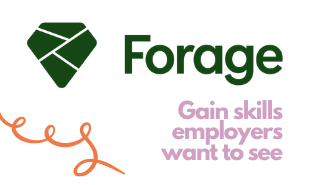 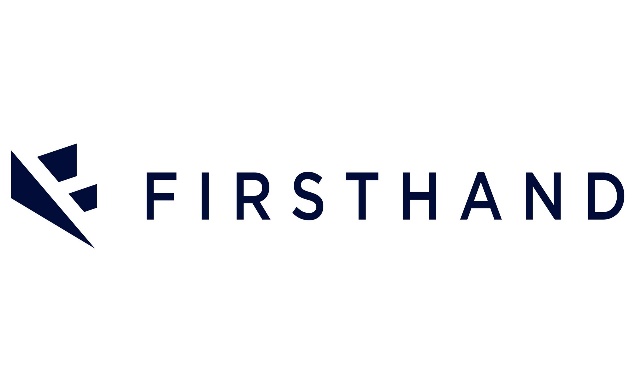 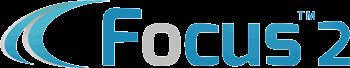 ONLINE RESOURCES
UCLA ONLINE COMMUNITY:     https://uclaone.com/
ONLINE WORKSHOPS/VIDEOS on YOUTUBE:
https://www.youtube.com/user/UCLACareerCenter/featured  
  Resume Writing
  Career Fair Prep      
  Interviewing
  Graduate & Professional School Planning
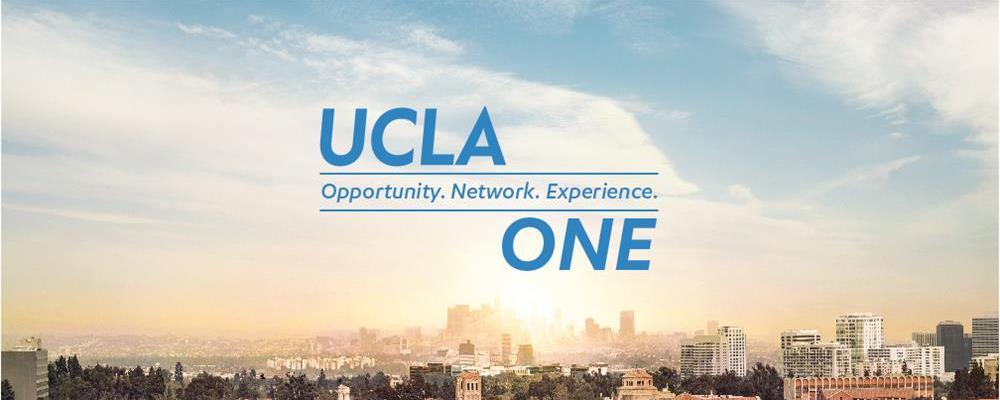 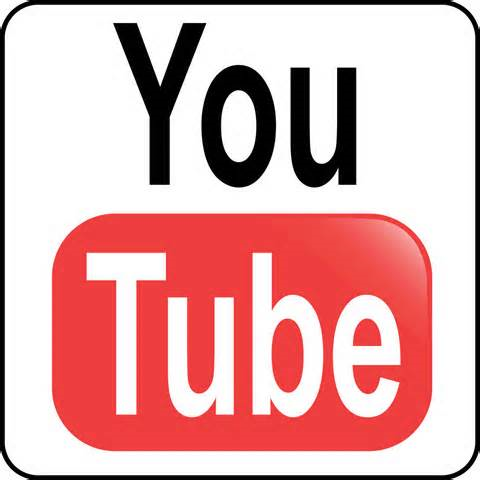 ALUMNI SERVICES
HANDSHAKE for Alumni
Just Graduated? 
You can continue to utilize all of the Career Center Services for 3 months after graduation and enjoy a year of access to career fairs and Handshake.

6 month subscription to HANDSHAKE
As a UCLA Alum, you can continue to subscribe to Handshake and attend career fairs for just $30 for 6 months.

https://career.ucla.edu/alumni
FIND US ON THE INTERNET…
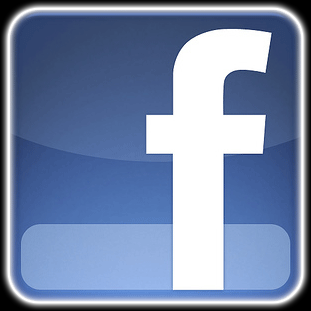 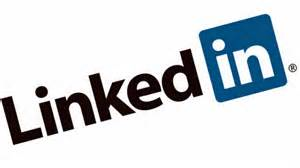 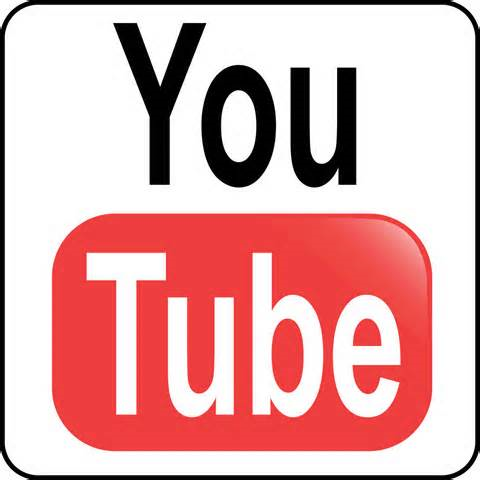 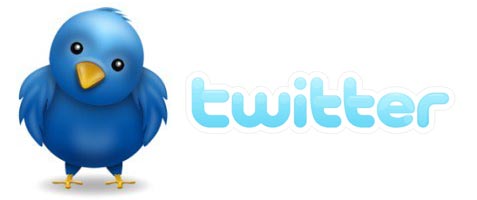 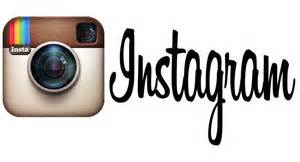 Follow our “tweets!”
Twitter.com/CCPeerAdvisors
kkecskei@career.ucla.edu
Questions?